Considerations for LCLS-IIHXR Undulator
Tor Raubenheimer
Based on studies by M. Rowen, H.D. Nuhn and Juhao Wu
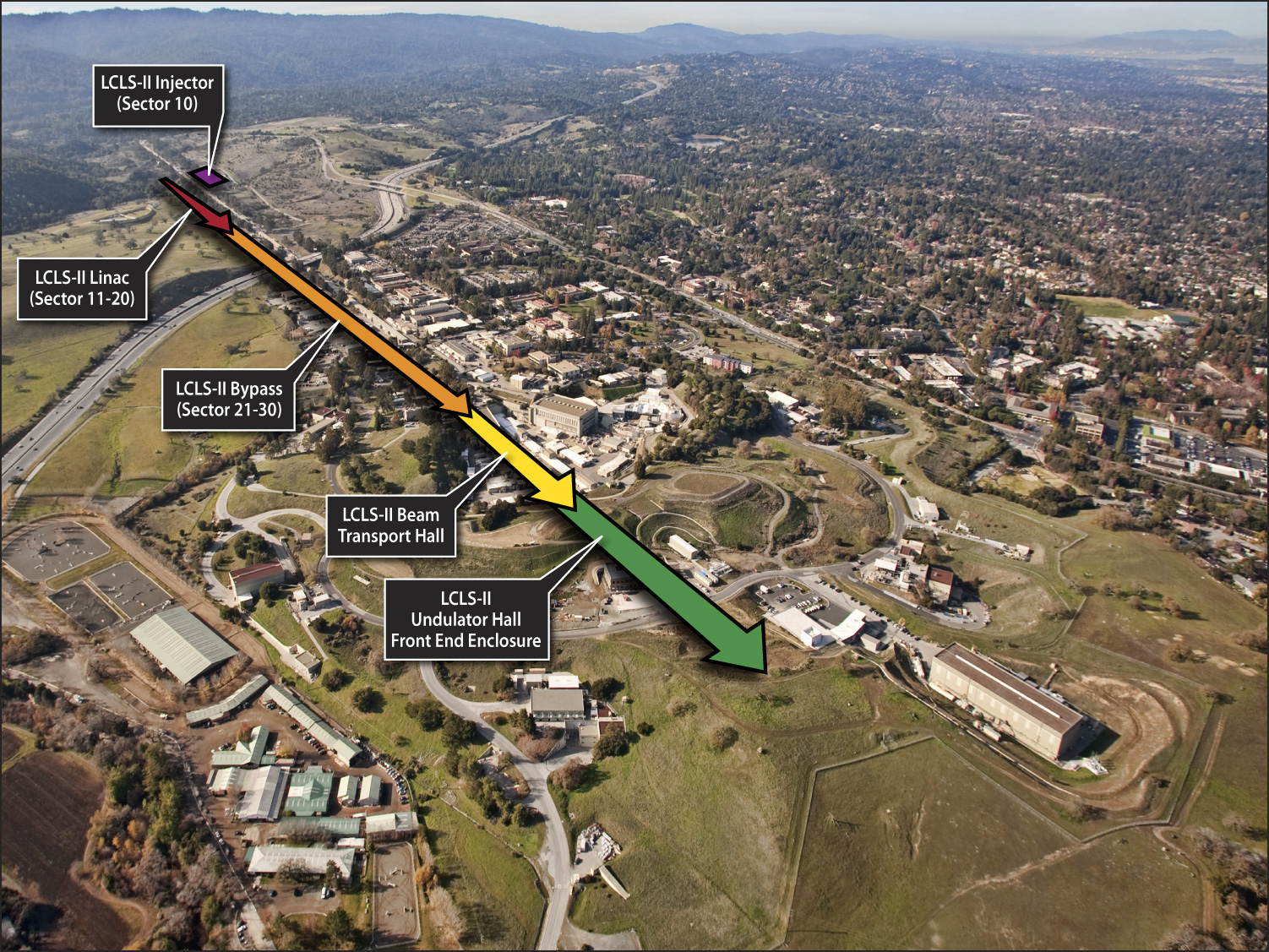 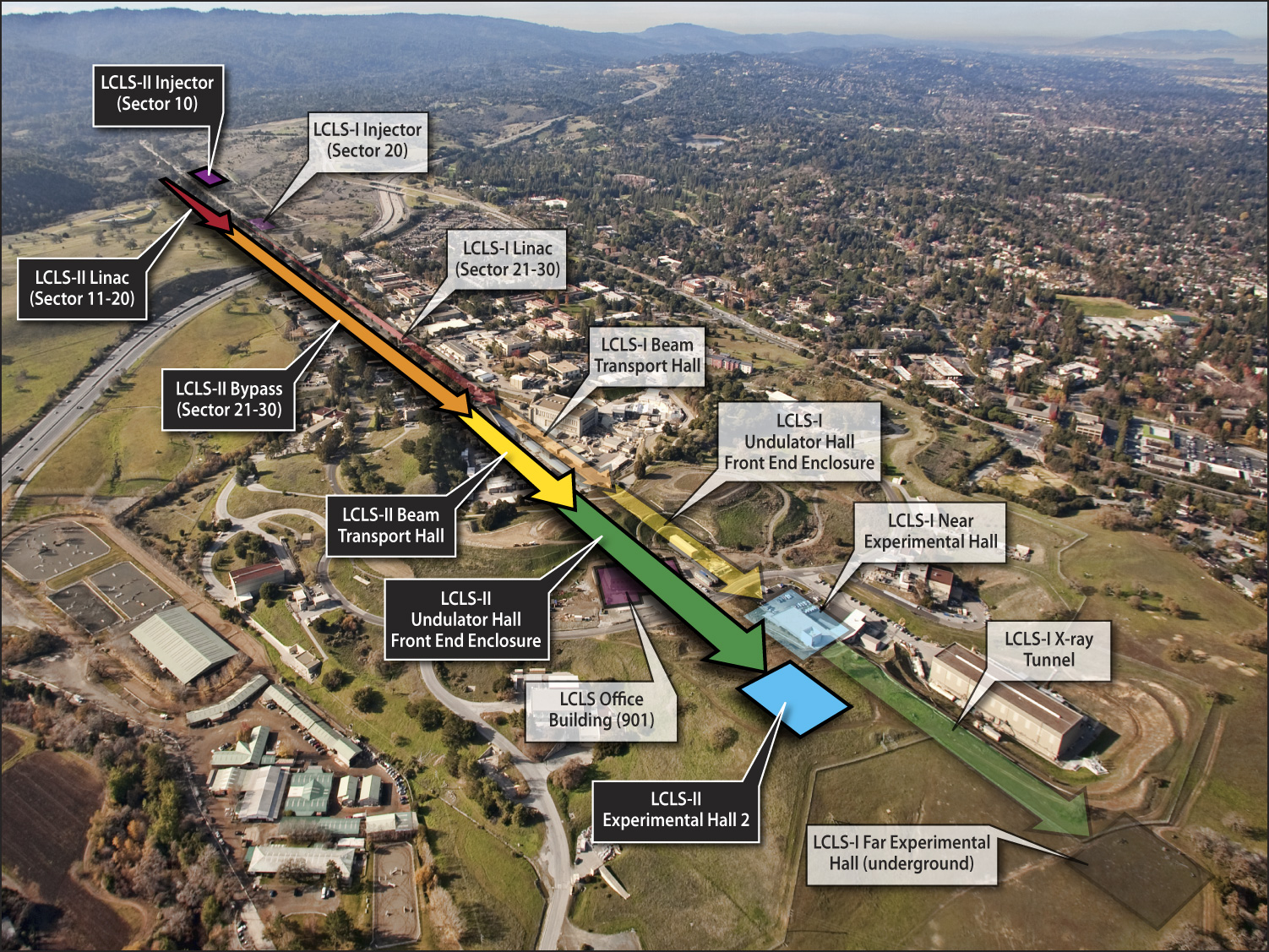 LCLS-II Accelerator Parameters
Note that LCLS-I slice emittance is 0.4 mm at best (0.25 nC), but we design somewhat conservatively for a 0.6-mm level.

Making LCLS-II consistent with various extensions including multibunch options for two-bunch seeding and/or feeding multiple undulators per pulse
FLS 2012, Tor Raubenheimer, SLAC
LCLS-II Accelerator for 250 pC, 120 Hz
250 MeV
z  0.13 mm
  1.1 %
4.2 GeV
z  7 mm
  0.43 %
13.5 GeV
z  7 mm
  0.01 %
6 MeV
z  0.62 mm
  0.05 %
135 MeV
z  0.62 mm
  0.07 %
Linac-X’
L  0.6 m
rf  -160
V0  -19 MV
Linac-0’
L  6 m
undulators
L  130 m
rf
gun
L0-a,b
Linac-3’
L  582 m
rf  0°
Linac-1’
L  9 m
rf  -20°
Linac-2’
L  326 m
rf  -32°
LCLS-I
14-7b
20-4d
11-3b
14-4d
...existing
linac
LCLS-I
11-1
b,c,d
0.5-10 keV
X
BC1’
L  6.5 m
R56 -46 mm
BC2’
L  23 m
R56 -29 mm
2-13 keV
HXR
DL1’
L 12 m
R56  6.3 mm
1-km bypass line
SXR
0.25-2 keV
SLAC linac tunnel
BTH & U-Hall
Injector, linac, and compression parameters are all very similar to LCLS-I, but not exact
FLS 2012, Tor Raubenheimer, SLAC
LCLS-II Spectral Range
SXU covers full .25 to 2 keV range at 8.5 GeV.
HXU just makes 13keV at 8.5GeV assuming 0.4mm emittance .
HXU at 7.3GeV to reach 2keV.
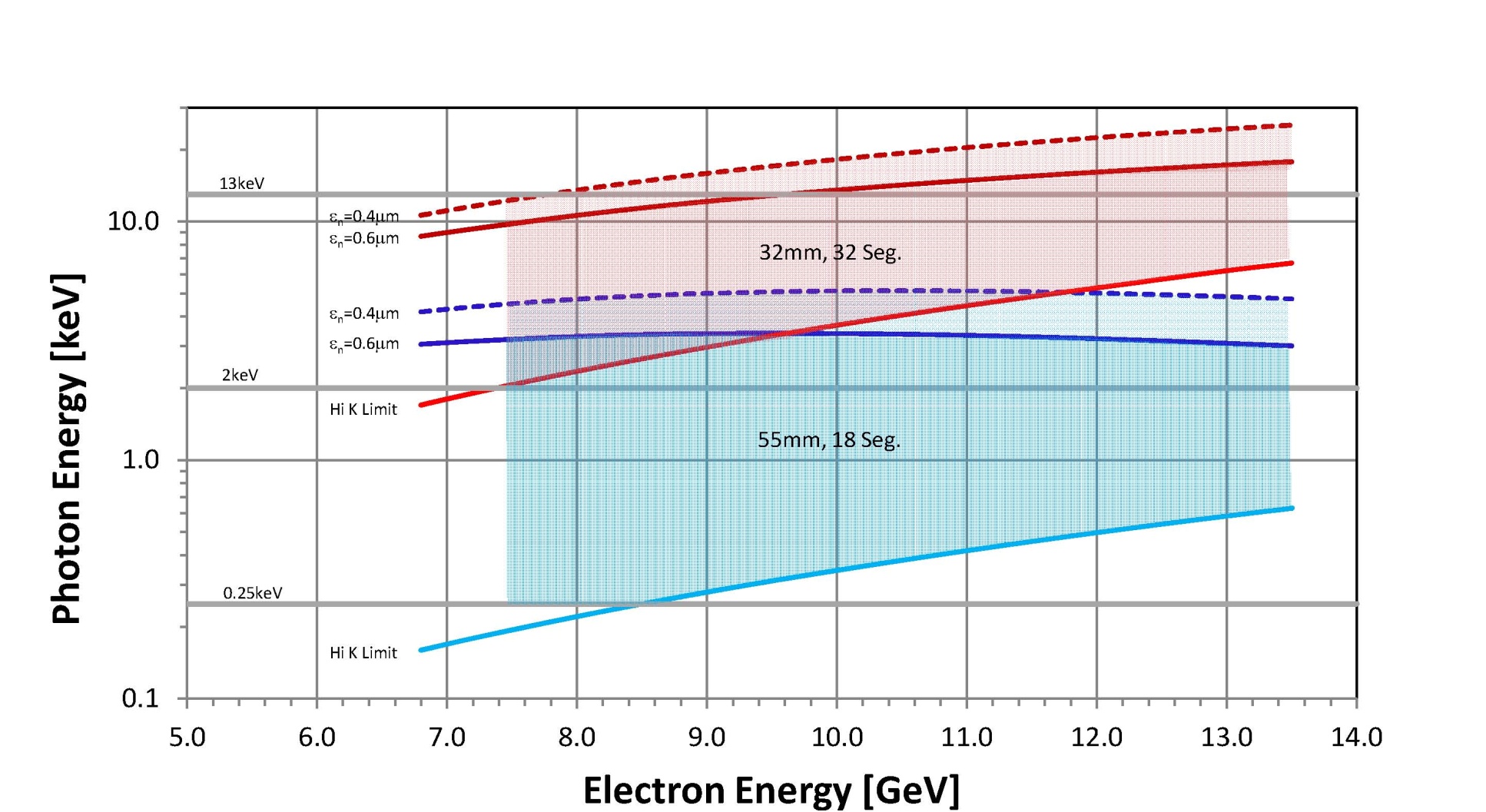 FLS 2012, Tor Raubenheimer, SLAC
LCLS-II Operating Modes and Spectral Range
LCLS and LCLS-II can complement each other to broadly cover spectral range
Calculations by Michael Rowen
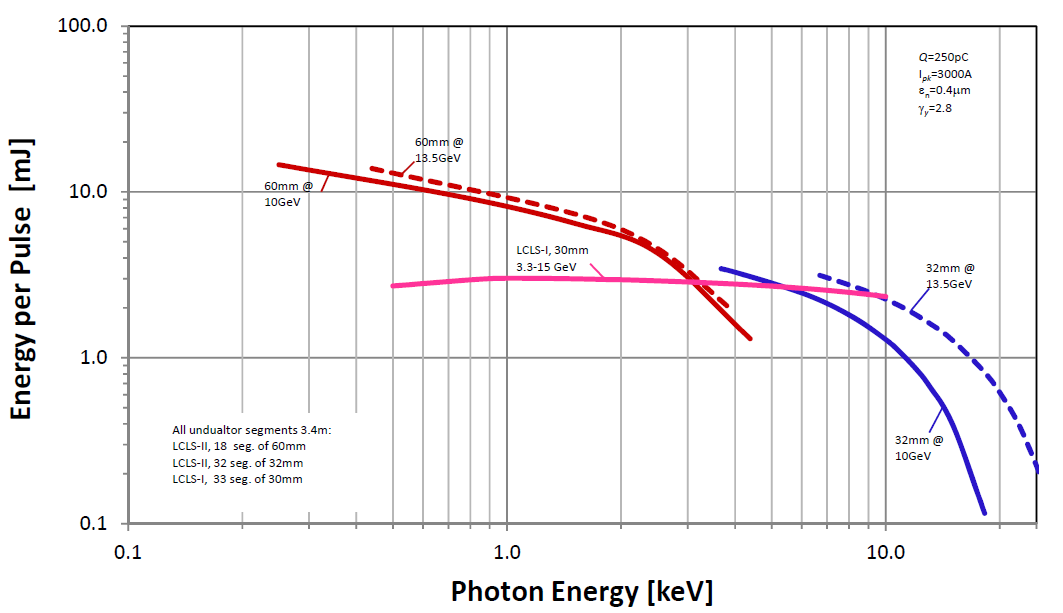 Note: baselineis 55 mm not60 mm
FLS 2012, Tor Raubenheimer, SLAC
Seeding and TeraWatt Generation
Seeding concepts around for a while








New concepts for more compact systems (Geloni, et al.)
Strong desire for high peak power  single pulse imaging
Goal is >10 mJ in 10 fs  1 TW
T. Orzechowski et al. PRL (1986)
W. Fawley, Z. Huang et al. NIMA (2002)
400 GW
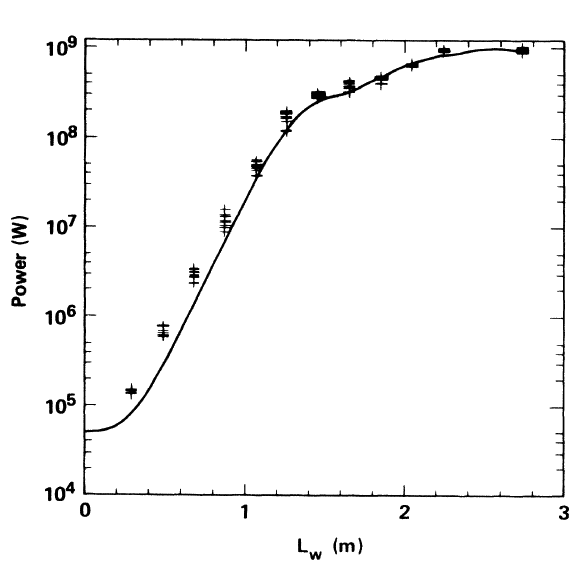 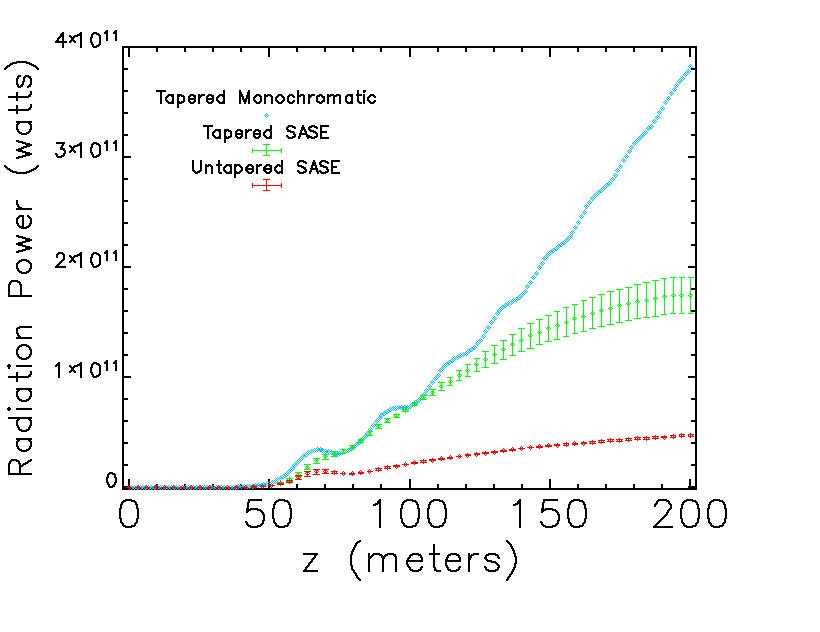 Taper seeded
Taper SASE
Notaper SASE
LLNL microwave FEL
FLS 2012, Tor Raubenheimer, SLAC
HXR TeraWatt Options for LCLS-II
Use seeding and heavily tapered undulator to increase power from 10’s GW  TW
Extensivestudy over last year

Focused onsingle bunchself-seedingoption presently
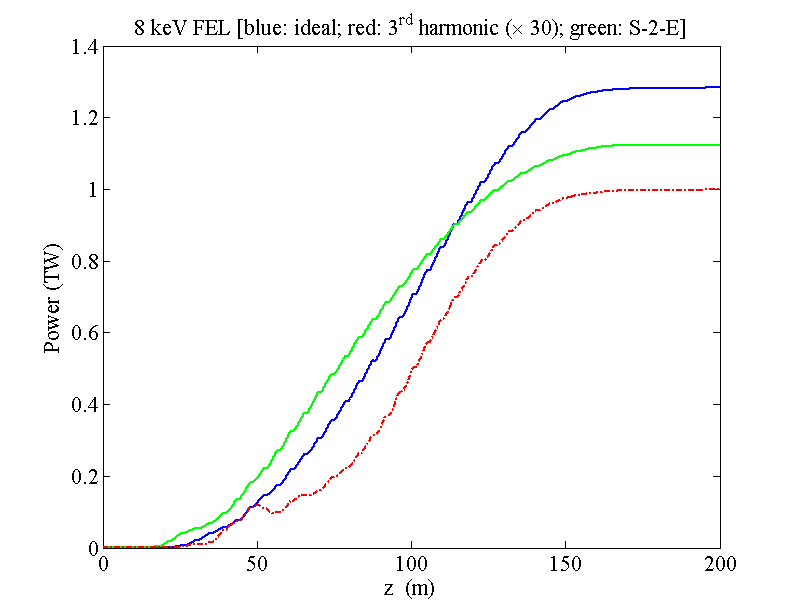 LCLS-II simulation: 8 keVideal bunch (blue) vs. start-to-end simulations (green)and 3rd harmonic (red)
Many % power in higher 
harmonics
Using 4kA,10 fs, withself-seeding
Undulator length after 31 meter self-seeding section
FLS 2012, Tor Raubenheimer, SLAC
Initial HXR Simulations for a TW FEL
Study what undulator length is necessary for TW-FEL operating at: 8 keV, 13 keV and 18 keV

Studied seed power dependence  1 ~ 5 MW
Varied the seed undulator length from 9 to 11 undulators

Optimized TW taper for 3 different lengths (150, 200, and 250 meters)

Also looking at what could be done at start-up with ‘short’ undulator of 150 meters
FLS 2012, Tor Raubenheimer, SLAC
Summary of Initial HXR Simulations
Simulations with 40 pC, ~4kA, 0.4 um at 13.5 GeV
Significant radiation power even at 18 keV
Baseline undulator hall was sized for ~190 meter HXR
Chose to extend undulator hall by 90 meters  space for 270 meter HXR undulator
FLS 2012, Tor Raubenheimer, SLAC
HXR Simulations for TW FEL @ LCLS-II
With S-2-E beam: energy dependence
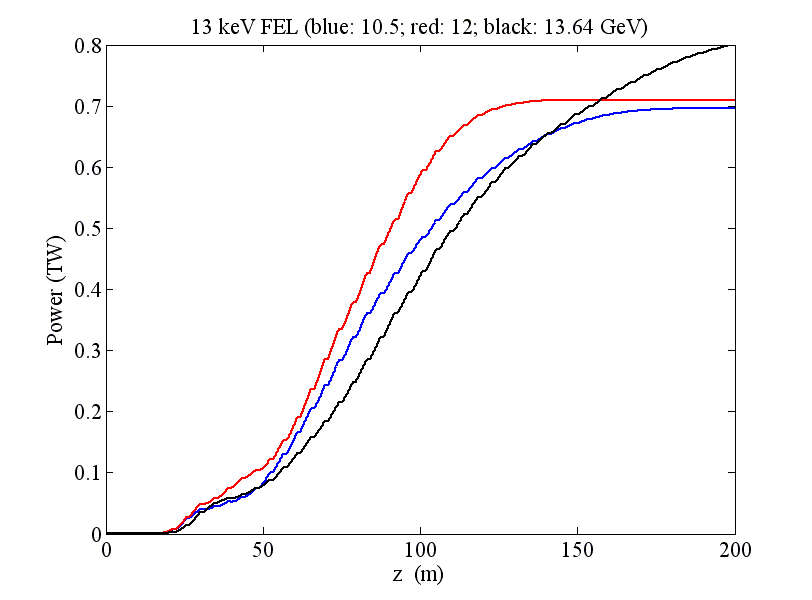 Need to further work on the 12 GeV case
Remember 13 keV saturated after ~230m
at 13.5 GeV.  This is~160m at 10.5 GeV
FLS 2012, Tor Raubenheimer, SLAC
HXR Simulations for TW FEL @ LCLS-II
With S-2-E beam: tuning (in simulation) details
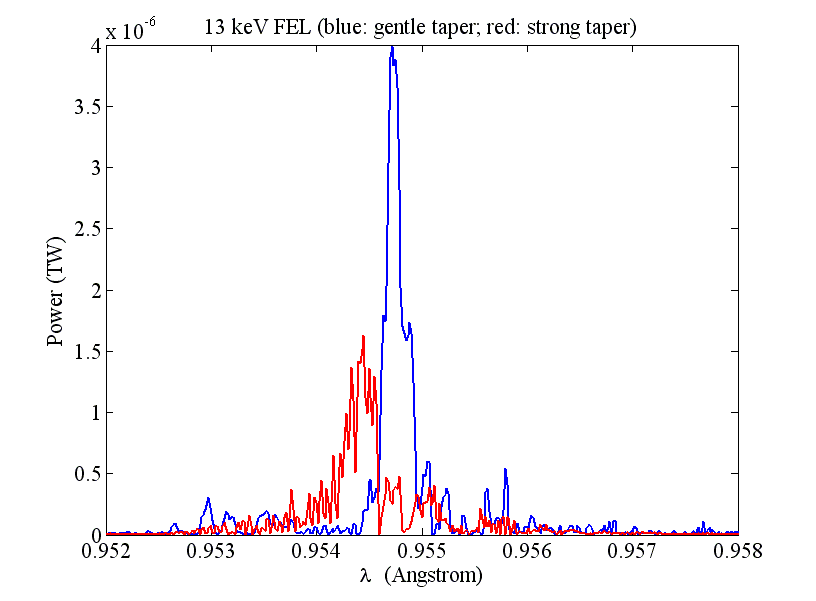 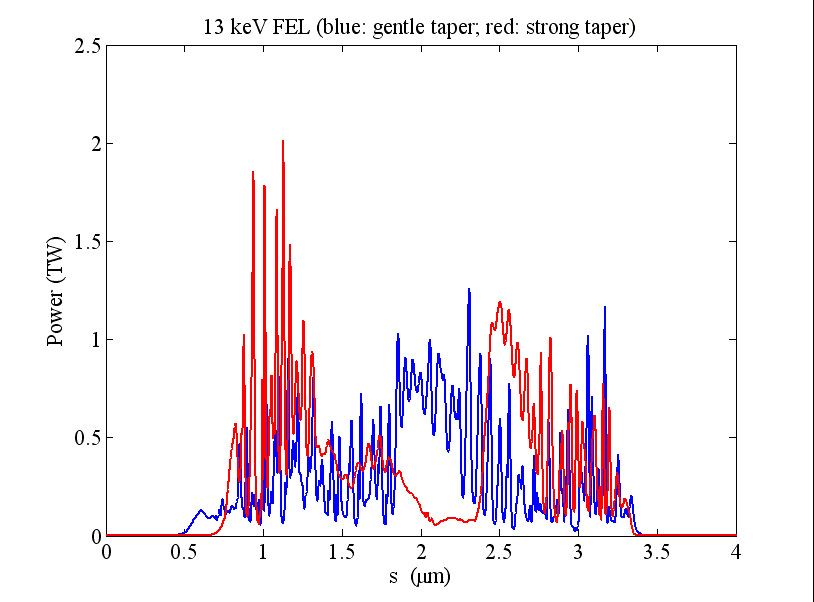 FLS 2012, Tor Raubenheimer, SLAC
Summary
LCLS-II operating modes being defined
Multiple energy operating points with variable gap undulators

Working to incorporate TW capability into LCLS-II design (not as a baseline option but as a small upgrade)
Focused on single-bunch self-seeding right now but interested in two-bunch self-seeding for increased flexibility
Undulator Hall provided for 270 meter undulator (baseline undulator length is 120 meters)  TW-scale  up to18 keV

Working to understand tolerance implications for self-seeded operation

Studying possibilities in SXR as well as HXR
FLS 2012, Tor Raubenheimer, SLAC